القبول الشامل لأسماء النطاقات وعناوين البريد الإلكتروني
برنامج يوم القبول الشامل
اسم المتحدث
اليوم الشهر 2024
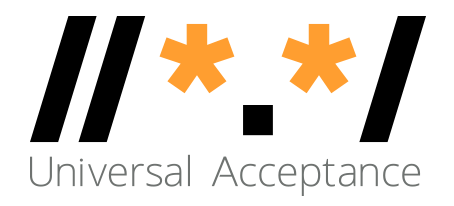 جدول الأعمال
مقدمة
 نظرة عامة على القبول الشامل
أساسيات اليونيكود
أساسيات لكل من أسماء النطاقات المدوَّلة وتدويل عناوين البريد الإلكتروني
الخلاصة
نظرة عامة على القبول الشامل (UA)
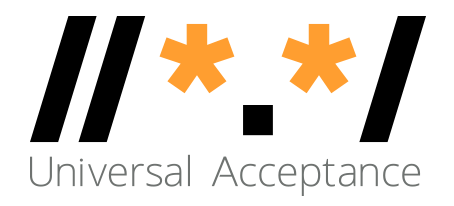 القبول الشامل لأسماء النطاقات والبريد الإلكتروني
الهدف
أن تعمل جميع أسماء النطاقات وعناوين البريد الإلكتروني في جميع التطبيقات البرمجية.


التأثير
تعزيز اختيار المستهلك، وتحسين المنافسة، وتوفير وصول أوسع للمستخدمين النهائيين.
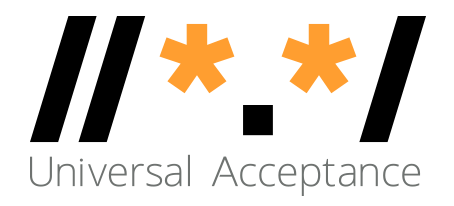 فئات أسماء النطاقات وعناوين البريد الإلكتروني
بات من الممكن الآن الحصول على أسماء نطاقات وعناوين بريد إلكتروني باللغات والنصوص المحلية باستخدام UTF8
أسماء النطاقات المدوَّلة (IDN)
 تدويل عناوين البريد الإلكتروني (EAI)
أسماء النطاقات
أسماء نطاقات مستوى أعلى أحدث:				example.sky
أسماء نطاقات مستوى أعلى أطول:				example.abudhabi
أسماء النطاقات المدوَّلة:						普遍接受-测试.世界	
عناوين البريد الإلكتروني المدوَّلة (EAI)
ASCII@IDN							marc@société.org
UTF8@ASCII						ईमेल@example.com
UTF8@IDN							测试@普遍接受-测试.世界
UTF8@IDN; right-to-left scripts		موقع.مثال@میل-ای
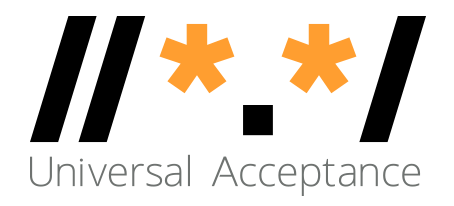 قبول عناوين البريد الإلكتروني من جانب مواقع الويب عالميًا
للحصول على التفاصيل، انظر UASG027
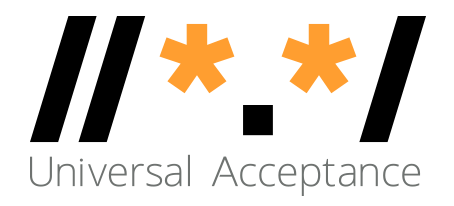 دعم تدويل عناوين البريد الإلكتروني EAI عبر خوادم البريد الإلكتروني
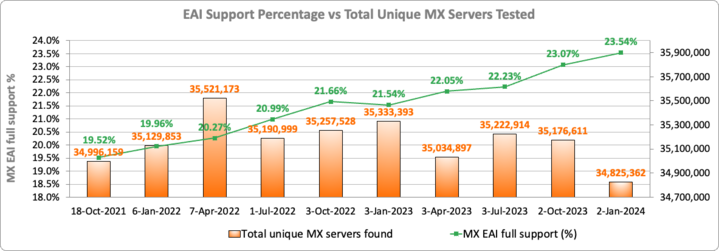 [Speaker Notes: التحول إلى خادم MX لكل نقطة - قد تقوم خوادم MX المتعددة بحل نفس عناوين IP.
كامل: اجتازت جميع عناوين IP الاختبارات
جزئي: اجتازت بعض عناوين IP الاختبارات، وفشل البعض في اجتيازها
لا يوجد: فشلت عناوين IP لخادم MX جميعها في اجتياز الاختبارات
بدون IP: لا يمكن حل أي عناوين IP لخادم MX (على سبيل المثال NXdomain)
لم يتم اختباره: لا يمكن اختبار عناوين IP (على سبيل المثال، انتهاء المهلة، رفض الاتصالات، عناوين IP ذات الاستخدام الخاص، إلخ)]
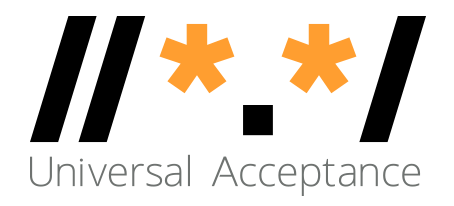 نطاق جاهزية القبول الشامل للمبرمجين
دعم جميع أسماء النطاقات بما في ذلك أسماء النطاقات المدوَّلة (IDN) وجميع عناوين البريد الإلكتروني، بما في ذلك عناوين البريد الإلكتروني المدوَّلة (EAI):



 القبول: يمكن للمستخدم إدخال أحرف من النص المحلي الخاص به في حقل نصي
التحقق من الصحة: يقبل البرنامج الأحرف ويتعرف بصلاحيتها
العملية: يجري النظام عمليات باستخدام الأحرف
التخزين: يمكن لقاعدة البيانات تخزين النص بدون تقطيع أو إفساد
العرض: عند إحضار المعلومات من قاعدة البيانات فإنها تُعرض عرضًا صحيحًا
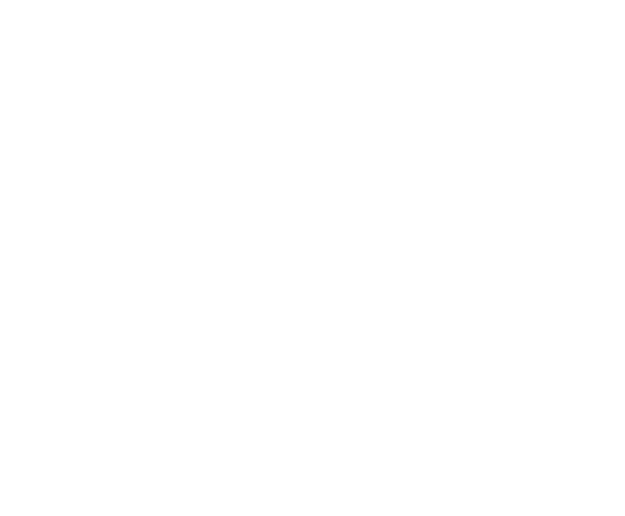 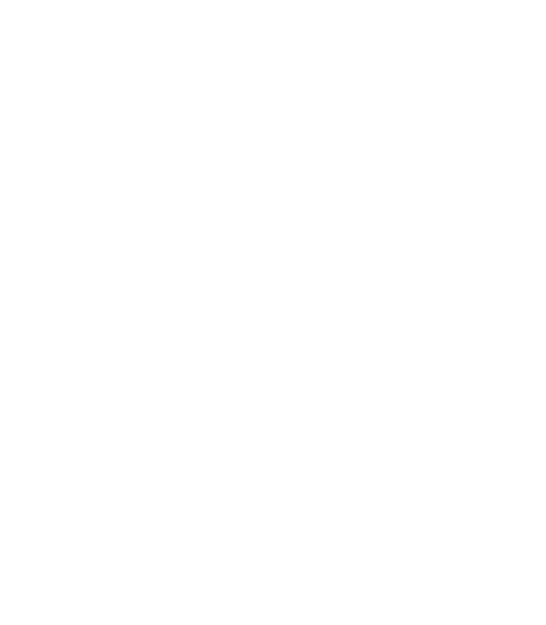 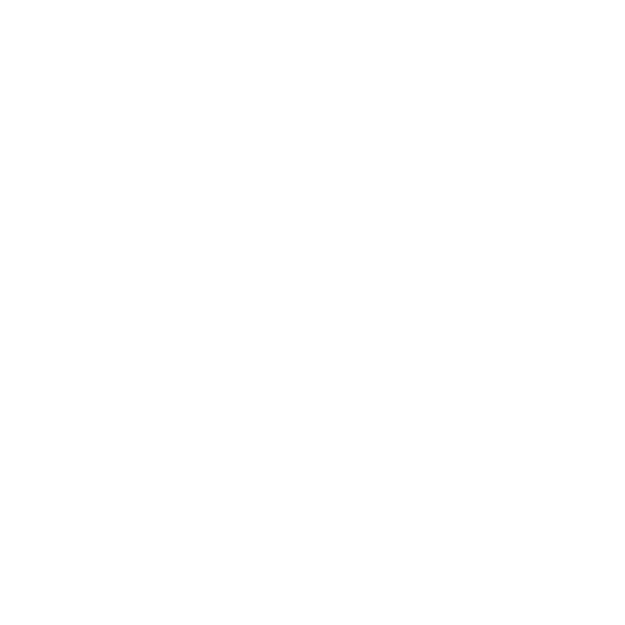 التخزين
التحقق من الصحة
القبول
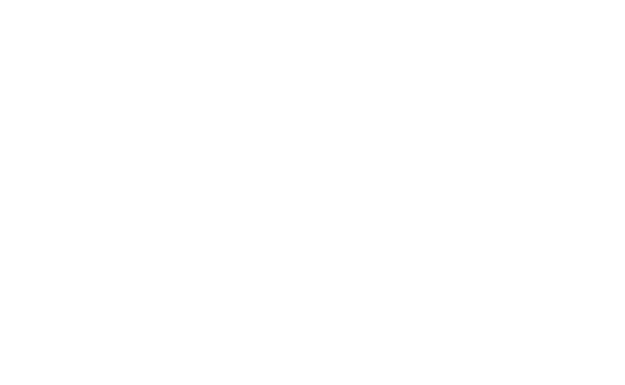 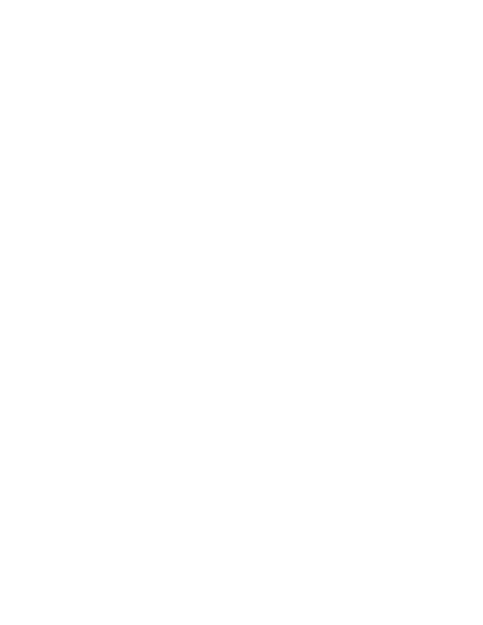 العملية
العرض
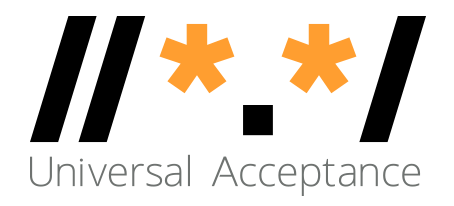 سلسلة التكنولوجيات من أجل النظر في القبول الشامل
قبول وتوثيق ومعالجة وتخزين وعرض
 جميع أسماء النطاق وعناوين البريد الإلكتروني.
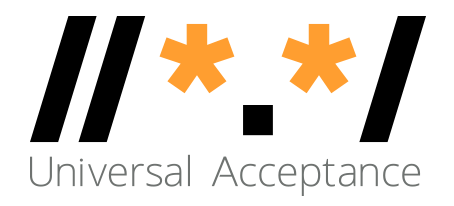 أنظمة البريد الإلكتروني ودعم تدويل عناوين البريد الإلكتروني
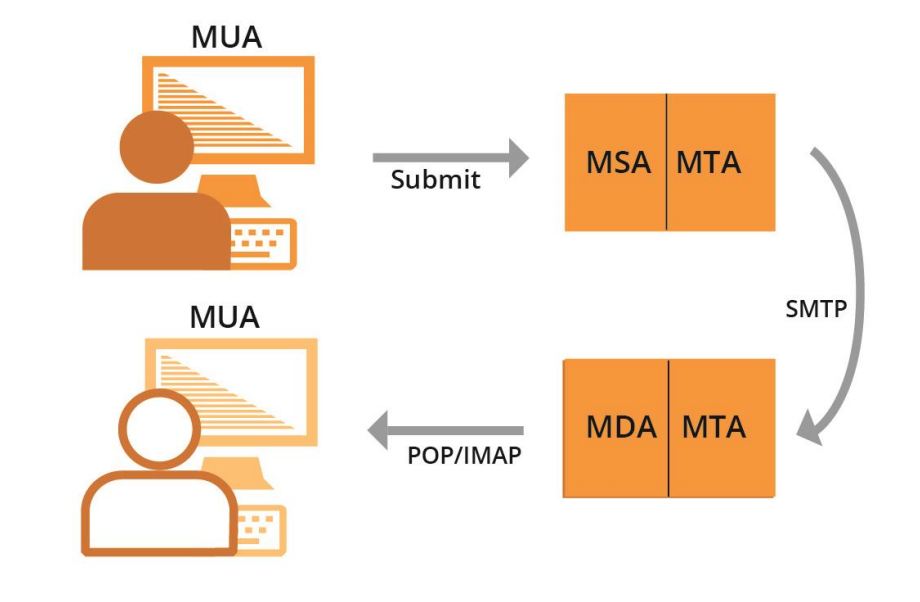 يجب أن تكون جميع برامج إدارة البريد الإلكتروني مهيأة لإرسال واستقبال عناوين البريد الإلكتروني المدوَّلة. انظر تدويل عناوين البريد الإلكتروني: نظرة عامة فنية للحصول على التفاصيل.
MUA – وكيل ومستخدم البريد: برنامج وكيل يستخدمه الشخص من أجل إرسال واستقبال وإدارة البريد
MSA – وكيل تسليم البريد: برنامج خادم يستخدم البريد من وكيل MUA ويقوم بإعداده من أجل الإرسال والتسليم
MTA – وكيل نقل البريد: برنامج خادم يقدم بإرسال واستقبال البريد من وإلى مضيفي الإنترنت الآخرين. يمكن لوكيل MTA إرسال البريد من وكيل MSA و/أو تسليم البريد إلى وكيل MDA.
MDA – وكيل تسليم البريد: برنامج خادم يعالج البريد الوارد ويقوم بشكل نموذجي بتخزينه في صندوق وراد أو مجلد
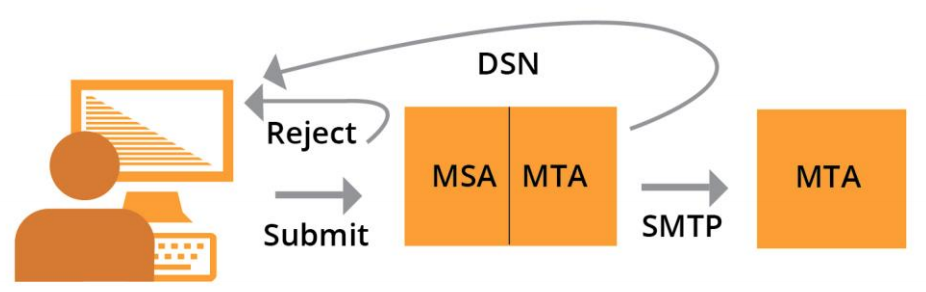 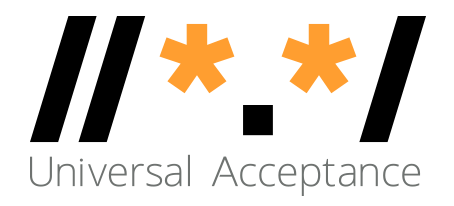 أمثلة على مكونات البريد الإلكتروني
MUA – وكيل ومستخدم البريد:– Outlook وThunderbird وواجهة تسوق Amazon الخلفية والنظام الفرعي لبريد الويب من Gmail، وهو شكل من أشكال الاتصال بالخوادم
MSA – وكيل تسليم البريد – Exchange وPostfix وSendgrid وAWS Workmail
MTA – وكيل نقل البريد – Postfix وExim وHalon وSendgrid وAWS Workmail
MDA – وكيل تسليم البريد – جزء من Gmail وExchange، وأجزاء من Zendesk
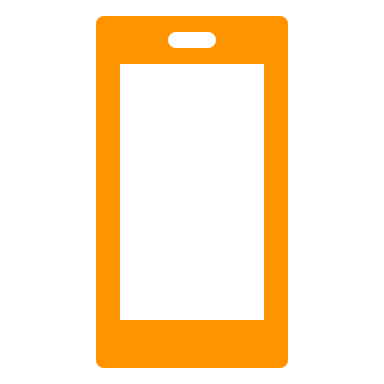 تطبيق MUA على الهاتف الذكي
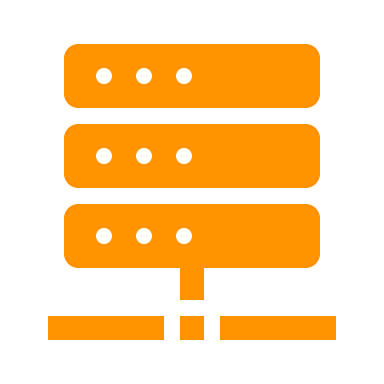 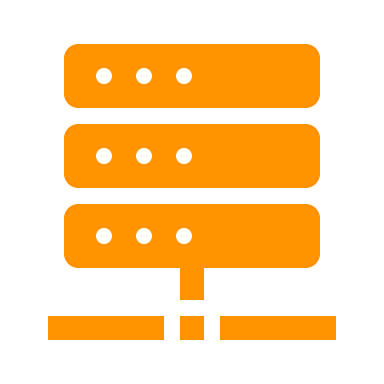 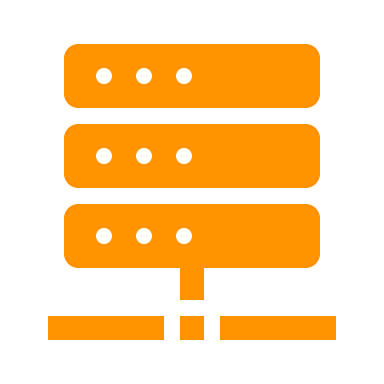 MTA للمستلم
MSA للراسل
MTA للراسل
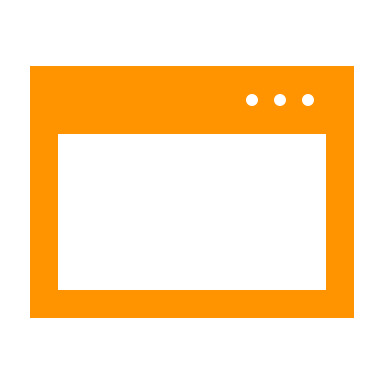 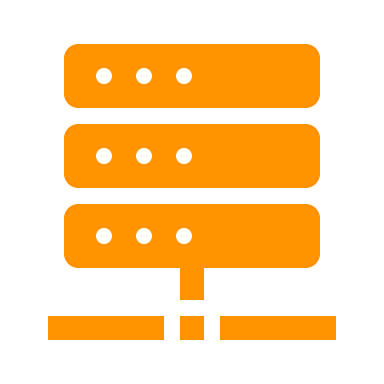 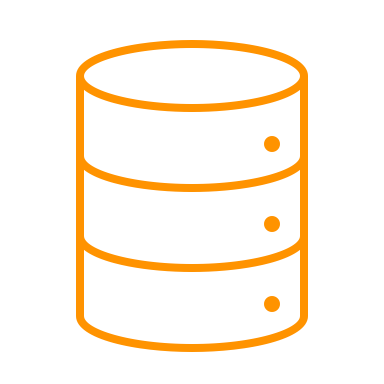 :MTA فلتر البريد غير المرغوب
تخزين البريد
MUA: Webmail
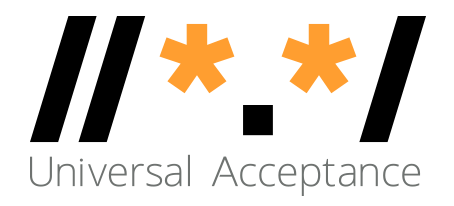 أمثلة على مكونات البريد الإلكتروني
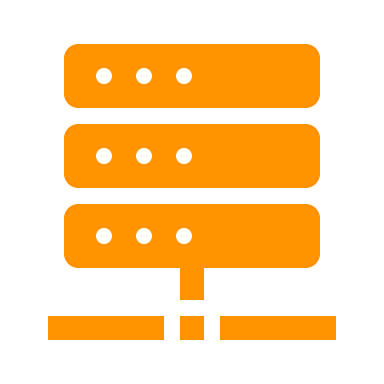 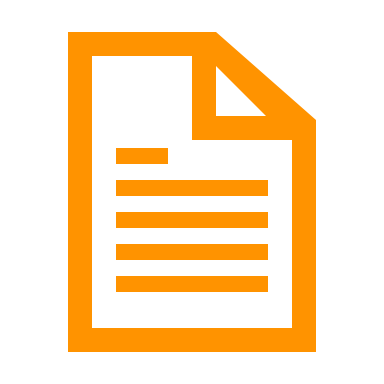 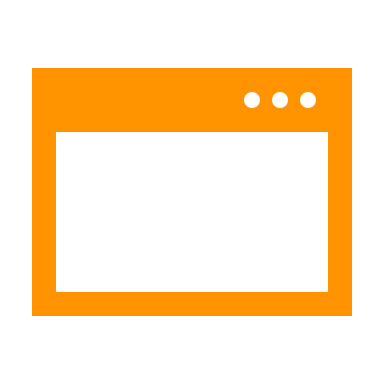 MUA – وكيل ومستخدم البريد:– Outlook وThunderbird وواجهة تسوق Amazon الخلفية والنظام الفرعي لبريد الويب من Gmail، وهو شكل من أشكال الاتصال بالخوادم
MSA – وكيل تسليم البريد – Exchange وPostfix وSendgrid وAWS Workmail
MTA – وكيل نقل البريد – Postfix وExim وHalon وSendgrid وAWS Workmail
MDA – وكيل تسليم البريد – جزء من Gmail وExchange، وأجزاء من Zendesk
متصفح الويب
خادم الويب
:MUAبرامج صيغة الاتصال
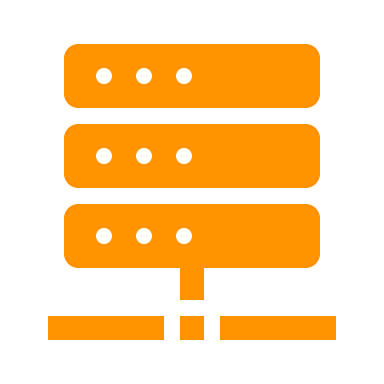 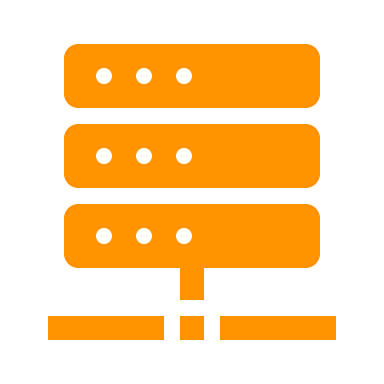 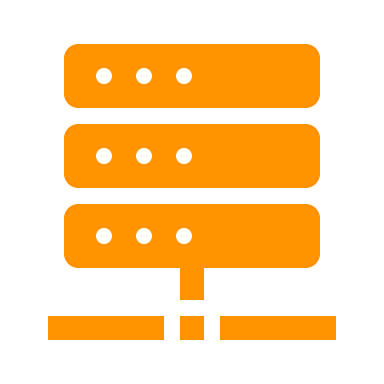 MSA للراسل
MTA للمستلم
MTA للراسل
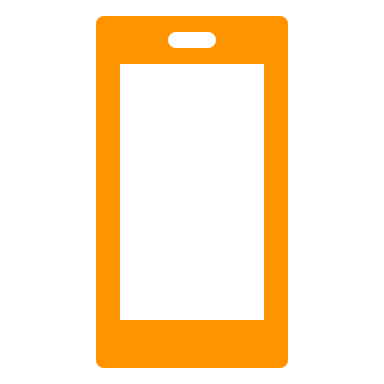 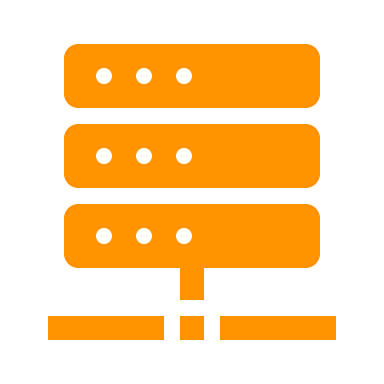 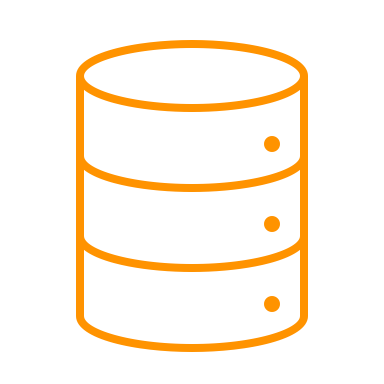 :MTA فلتر البريد غير المرغوب
تخزين البريد
تطبيق MUA على الهاتف الذكي
أساسيات اليونيكود
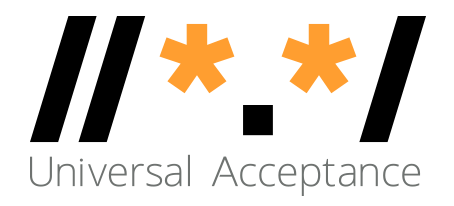 الحرف ومجموعات الحروف
تتكون التسمية أو السلسلة مثل أهلا، أو नमस्ते، أو Hello من حروف
Hello وحروفها  H  e  l   l   o
عنصر الكتابة عبارة عن وحدة من المعلومات تُستخدم من أجل تنظيم أو ضبط أو تمثيل بيانات نصية
أمثلة على عناصر الكتابة:
الحروف
 الأرقام
 عناصر الكتابة الخاصة مثل، الرموز الحسابية وعلامات الترقيم
عناصر التحكم - في الغالب غير مرئية
يخصص نظام الترميز المعياري الأمريكي لتبادل المعلومات (ASCII) ويحول عناصر الكتابة المستخدمة في الحوسبة بما في ذلك الحروف a-z والأرقام 0-9 وغيرها
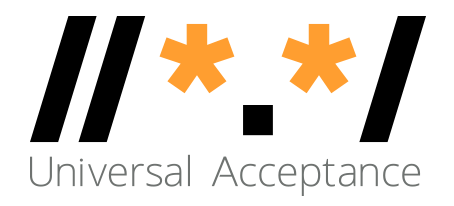 نقطة الترميز
نقطة الترميز عبارة عن قيمة أو مركز لعنصر كتابة، في أي من مجموعات عناصر الكتابة المشفرة
نقطة الترميز عبارة عن رقم مخصص من أجل تمثيل عنصر كتابة مجرد في منظومة لتمثيل النصوص
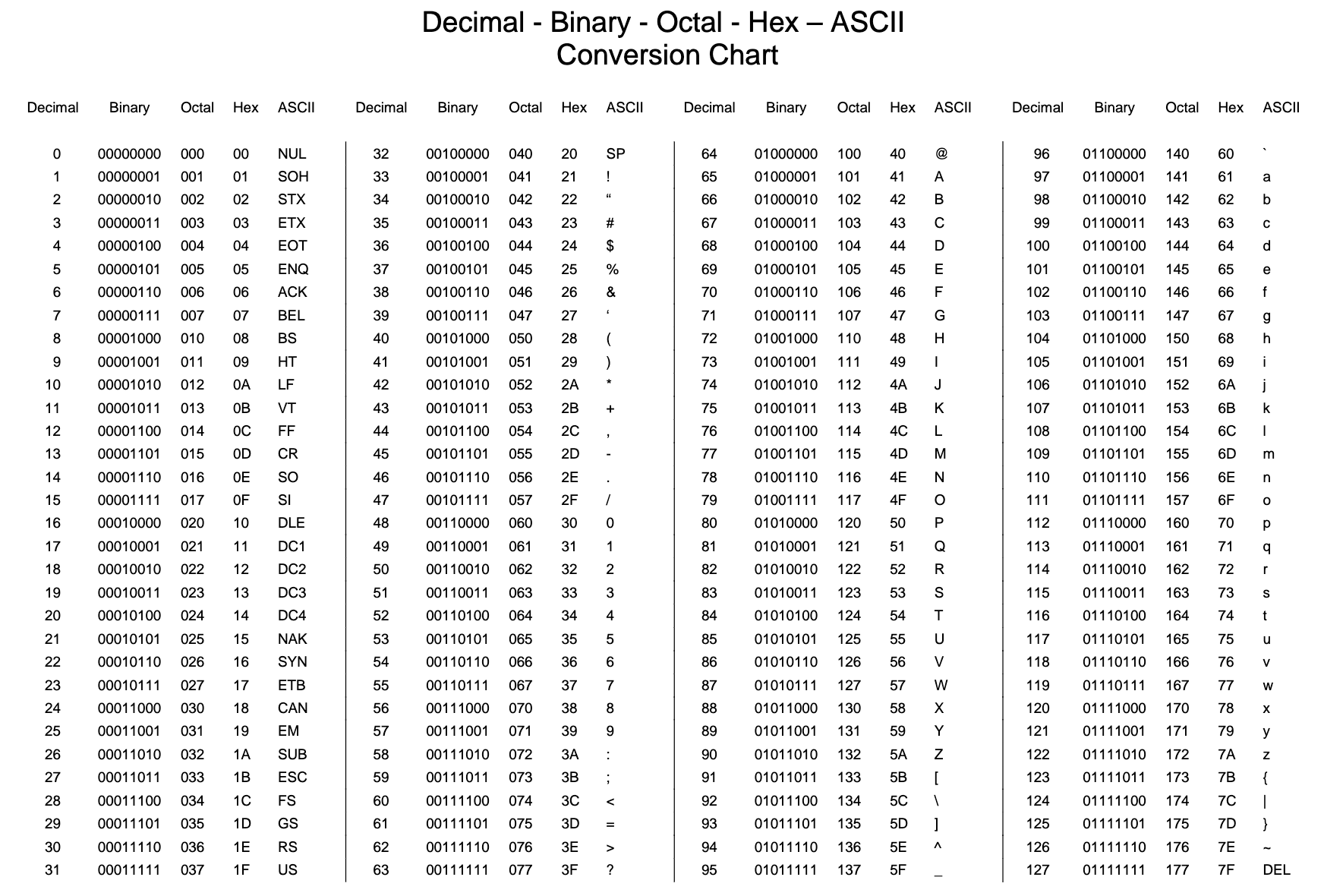 [Speaker Notes: https://bournetocode.com/projects/GCSE_Computing_Fundamentals/pages/3-3-5-ascii.html]
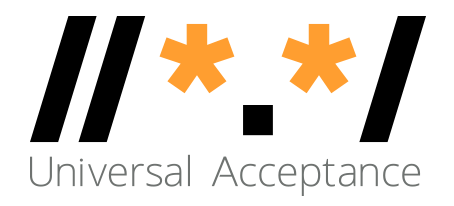 نقطة الترميز
نقطة الترميز عبارة عن قيمة أو مركز لعنصر كتابة، في أي من مجموعات عناصر الكتابة المشفرة
نقطة الترميز عبارة عن رقم مخصص من أجل تمثيل عنصر كتابة مجرد في منظومة لتمثيل النصوص
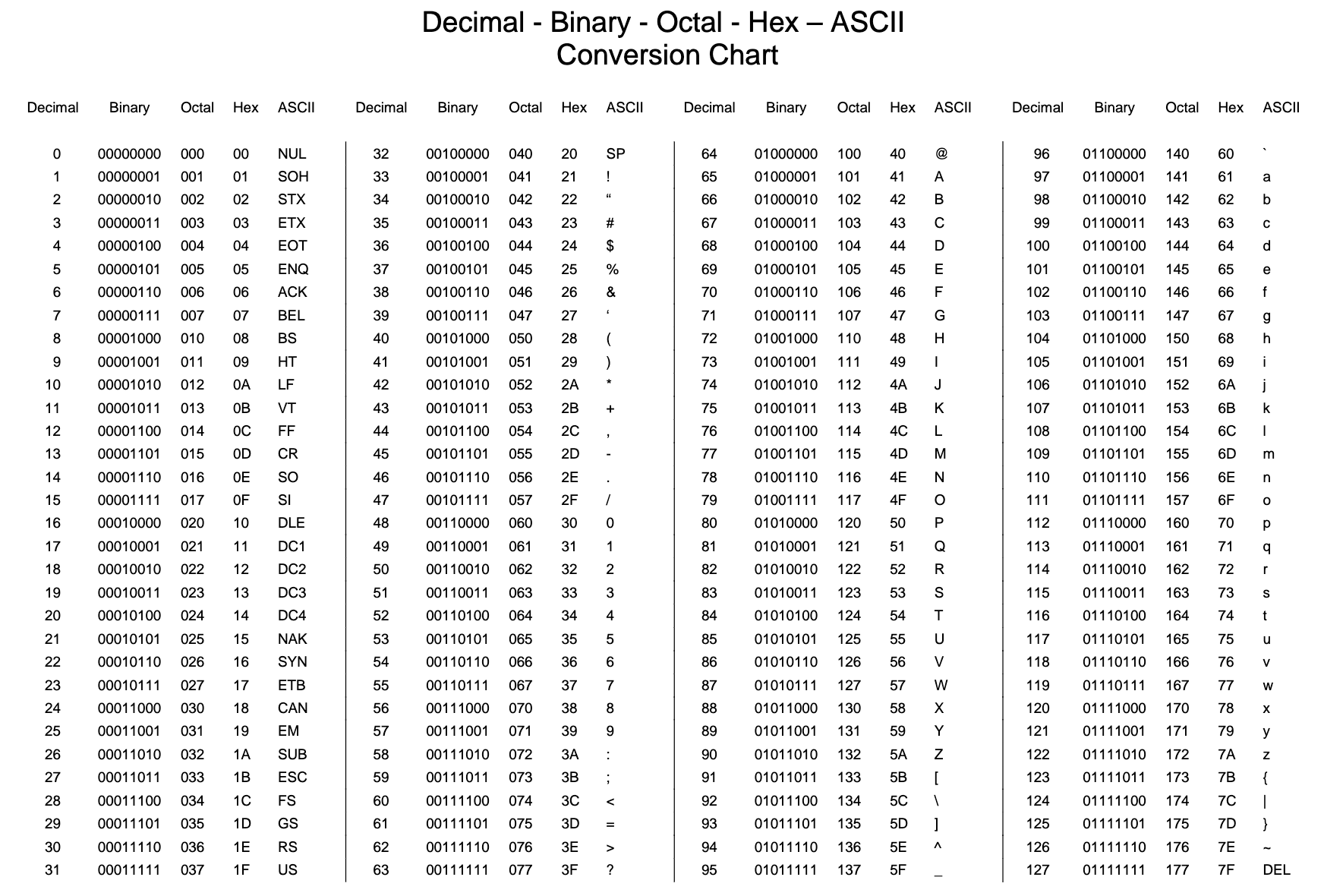 [Speaker Notes: https://bournetocode.com/projects/GCSE_Computing_Fundamentals/pages/3-3-5-ascii.html]
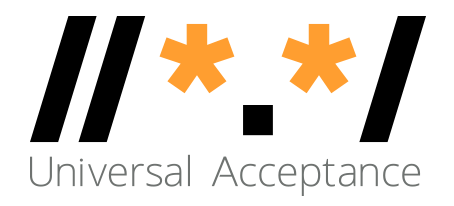 الصورة الرمزية للحرف
التمثيل المطبعي لعناصر الكتابة هو ما يطلق عليه اسم الصورة الرمزية للحرف
الإنجليزية: a، a  
غالبًا ما يكون لكل حرف في العربية أربعة صور رمزية للحروف استنادًا إلى مكان كتابته في أي سلسلة. على سبيل المثال، بالنسبة لحرف الغين في اللغة العربية فإن له أربعة صور رمزية وهي:







ويمكن كتابة/عرض اللغات من اليمين لليسار ومن اليسار لليمين لكن قراءة البيانات تكون على أساس ترتيب الضغط فوق المفاتيح في أي ملف ولا تعتمد على اتجاه الكتابة
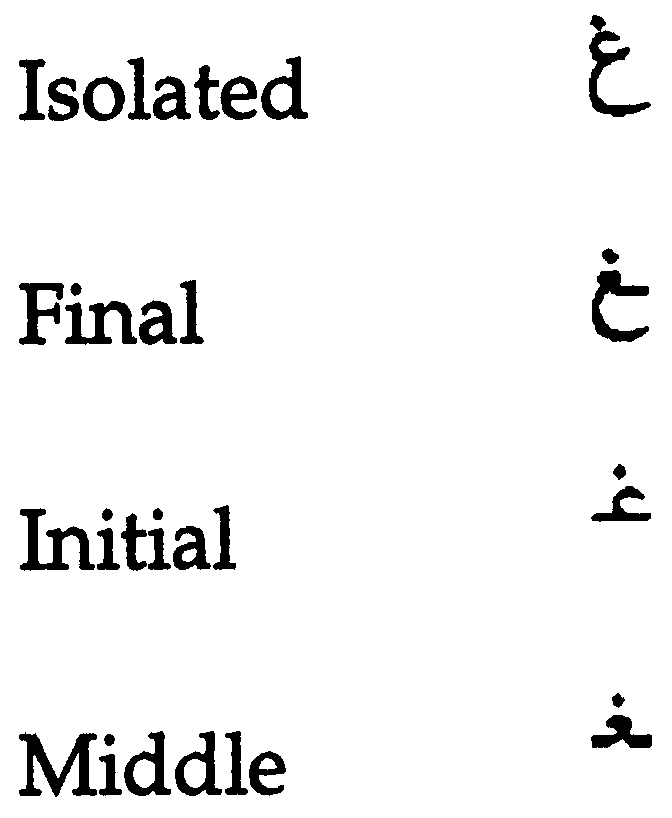 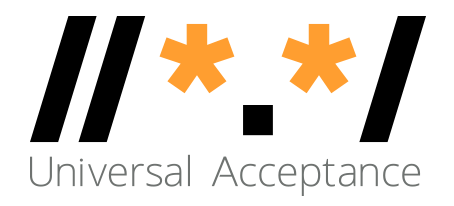 ترميز عناصر الكتابة
ترميز عناصر الكتابة هو التخطيط من تعريف مجموعة عناصر كتابة إلى وحدات الأكواد الفعلية المستخدمة في تمثيل البيانات
يصف الترميز كيفية ترميز نطاق أكواد إلى وحدات بايت وكيفية ترميز وحدات البايت إلى نطاق أكواد
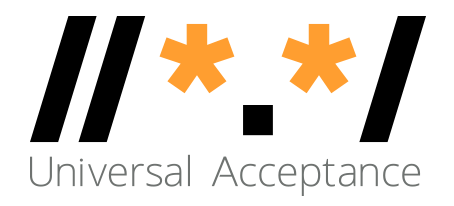 لمحة تاريخية موجزة
عنصر كتابة بنظام ASCII الأساسي وفردي من 7 بت، مقتصر على حد أقصى 128 عنصر كتابة
عنصر كتابة بنظام ASCII الممتد وفردي من 8 بت، مقتصر على حد أقصى 256 عنصر كتابة
يمكن أن يحتوي ترميز نظام ASCII على ما يكفي من عناصر الكتابة لتغطية جميع اللغات
لذلك فقد تم تطوير أنظمة ترميز مختلفة من أجل تعيين أرقام لرموز الكتابة من أجل مختلف اللغات ونصوص الكتابة، وهو ما أحدث مشكلات في التشغيل البيني
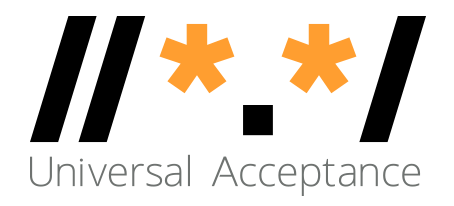 معيار يونيكود
المعيار المستخدم في التمثيل الرقمي لعناصر الكتابة المستخدمة في كتابة جميع لغات العالم
عناصر الكتابة المنظمة في مستوى النصوص
يوفر يونيكود وسيلة موحدة في تخزين وبحث وتبادل النصوص في أي لغة
حيث تستخدمه جميع أجهزة الكمبيوتر الحديثة كما أنه الأساس في معالجة النصوص على الإنترنت
عدد المنافذ التي تمثل لغات العالم هي 0000 – 10FFFF. انظر https://unicode.org/charts/ لمعرفة تغطية النصوص ونطاقات الترميز.
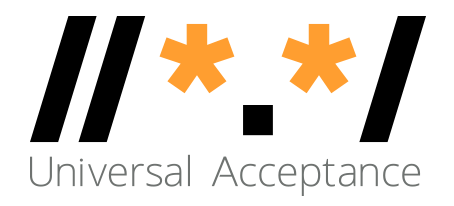 ترميز يونيكود
يمكن تنفيذ يونيكود من خلال طرق ترميز مختلفة لعناصر الكتابة:
UTF-8
UTF-16
UTF-32
يجري استخدام ترميز UTF-8 بشكل عام من خلال نظام أسماء النطاقات (DNS)
UTF-8 عبارة عن ترميز عناصر كتابة متغير الطول
يجري UTF-8 ترميزًا لنطاق الأكواد بواحد إلى أربع وحدات بايت، بقراءة بايت واحد في المرة الواحدة:
لعناصر الكتابة بنظام ASCII يتم استخدام 1 بايت
لعناصر الكتابة العربية يتم استخدام 2 بايت
لعناصر الكتابة الديفنغارية يتم استخدام 3 بايت
لعناصر الكتابة الصينية يتم استخدام 4 بايت
إذن بالنسبة للقراءة في مستوى وحدات البايت، يتعين علينا تحديد الترميز قبل قراءة الملفات
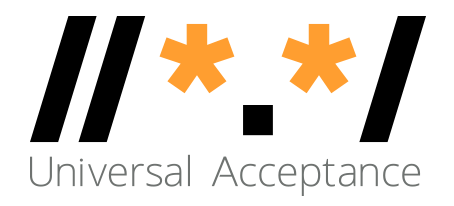 التطبيع
هناك العديد من طرق ترميز بعض الصور الرمزية في يونيكود:
è =  U+00E8
e + ` = è = U+0065 + U+0300
 = U+0622آ
ٓ + ا = آ
 = U+0627 U+0653 آ = ﺍ + ٓ 
السلسلة التالية يمكن أن تكون موجودة في مجموعة كاملة في شكل السلسلة التالية الأولى، حيث تكون سلسلة الإدخال في نموذج السلسلة التالية، أدناه. لذلك سوف تكون نتيجة البحث فارغة.
آدم  (U+0622 U+062F U+0645)
آدم  (U+0627 U+0653 U+062F U+0645)
وبالنسبة للبحث والتصنيف وأي من عمليات السلاسل فإننا بحاجة إلى التطبيع
إذ يضمن التطبيع أن يكون التمثيل النهائي هو نفسه، حتى وإن قام المستخدمون بالكتابة بشكل مختلف
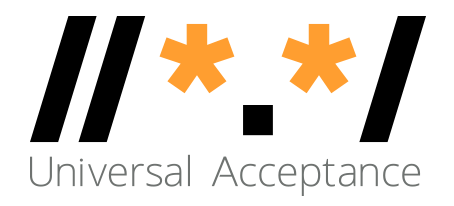 التطبيع
فيما يلي مختلف أشكال التطبيع المحددة من خلال يونيكود:
نموذج التطبيع D أو (NFD)
نموذج التطبيع C أو (NFC)
نموذج التطبيع KD أو (NFKD)
نموذج التطبيع KC أو (NFKC)
في أسماء النطاقات يجري استخدام NFC
الحرف C مدمج (å عنصر كتابة واحد)، في حين أن D منحل (å عبارة عن a + دائرة علوية)
وتشمل K توافق إضافي مع العيوب، ونادرًا ما يستخدم الآن
أسماء النطاقات المدوَّلة
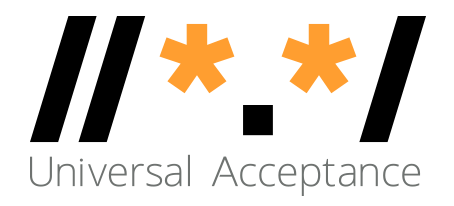 أسماء النطاقات
اسم النطاق عبارة عن مجموعة مسميات أو سلاسل مرتبة:  www.example.co.uk
ونطاق المستوى الأعلى (TLD) هو التسمية إلى أقصى اليمين: "uk"
نطاق المستوى الثاني: "co"
نطاق المستوى الثالث: "example"
في البداية|، كانت نطاقات TLD مكونة فقط من حرفين أو ثلاثة أحرف (على سبيل المثال، ca. وcom.)
أما الآن فقد يمكن أن تكون نطاقات TLD عبارة عن سلاسل طويلة (على سبيل المثال info. وgoogle. وengineering.)
ونطاقات TLD المفوضة في منطقة الجذر قد تتغير بمرور الوقت، ومن ثم يمكن أن تصبح أي قائمة مثبتة عتيقة الطراز
كل تسمية مكونة من 63 ثمانية
لا يمكن أن يكون اسم النطاق الإجمالي أكثر من 255 (بما في ذلك الفواصل)
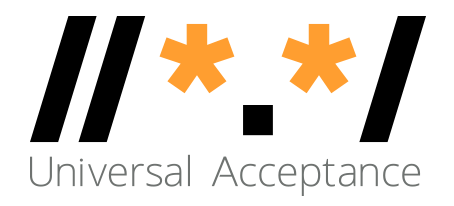 أسماء النطاقات المدوَّلة (IDN)
يمكن أن تكون أسماء النطاقات أيضًا مدوَّلة عندما تحتوي واحدة من المسميات على الأقل على رمز غير ASCII
على سبيل المثال: www.exâmple.ca، و普遍接受-测试.世界.، وصحة.مصر، و ทัวร์เที่ยวไทย.ไทย
ثمة نموذجان متقابلان من مسميات النطاقات ذات أسماء النطاقات المدوَّلة: مسميات U ومسميات A
المستخدمين البشر يستخدمون إصدار IDN الذي يطلق عليه مسميات U (التي تستخدم UTF-8 نسقًا لها): exâmple
 يستخدم نظام أسماء النطاقات مكافئ ASCII يطلق عليه مسميات A:
يتناول إدخال المستخدم مع التطبيع والفحص في مقابل IDNA2008 من أجل تكوين تسمية U باسم نطاق مدوَّل
يحول تسمية U إلى بيونيكود (باستخدام RFC3492)
يضيف البادئة “xn--” من أجل تعريف سلسلة ASCII بأنها تسمية A لاسم نطاق مدوَّل
exâmple => exmple-xta => xn--exmple-xta
普遍接受-测试 => --f38am99bqvcd5liy1cxsg => xn----f38am99bqvcd5liy1cxsg
 يجب أن تستخدم غالبية النظم مسميات U، وعلى وجه الخصوص قواعد البيانات
تدويل عناوين البريد الإلكتروني (EAI)
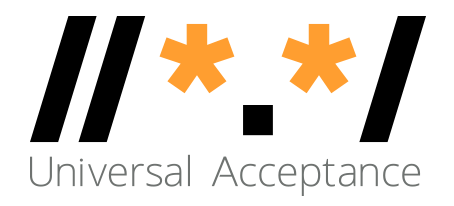 عنوان البريد الإلكتروني
تركيب عنوان البريد الإلكتروني:  mailboxName@domainName
للبريد الإلكتروني mailboxName
للبريد الإلكتروني domainName
وقد يكون domainName بنظام ASCII أو IDN
فعلى سبيل المثال:
myname@example.org
myname@xn--exmple-xta.ca
myname@exâmple.ca
في حالة استلام بريد إلكتروني من آخرين، فسوف ترى كلاً من …@exâmple... وأيضًا …@xn--example-xta… قيد الاستخدام
السابق هو الأكثر استخدامًا
exâmple@xn--example--xte... صالح ومستخدم، ولكن xn--…@xn--… غير صالح
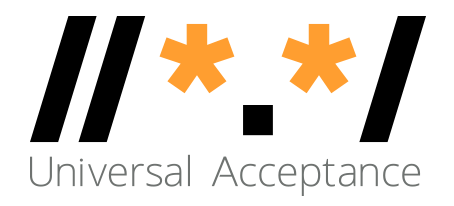 تدويل عناوين البريد الإلكتروني EAI
للبريد الإلكتروني المدوَّل mailboxName بنظام يونيكود (في نسق UTF-8)
 وقد يكون domainName بنظام ASCII أو IDN	
فعلى سبيل المثال:
kévin@example.org
 すし@ xn--exmple-xta.ca
すし@快手.游戏.
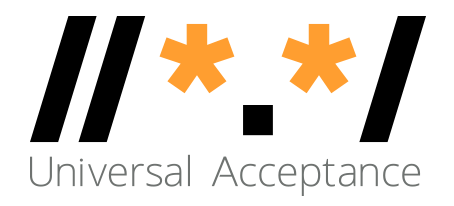 نموذج عناوين البريد الإلكتروني
name@exâmple.ca وأيضًا name@xn--exmple-xta.ca يمثلان عنواني بريد إلكتروني متطابقين
يجب أن تكون للتطبيق القدرة على معالجة خلال الشكلين باعتبارهما متطابقين
استخدم على المستوى الداخلي وبشكل متسق التسمية A أو التسمية U، لكن لا تخلط بين التسمية A والتسمية U
توصيات فنية: معالجة واجهة الخلفية يجب أن تستخدم:
تسمية A للبرامج التي تستخدم DNS أو بروتوكول SMTP من مستوى البايت
تسمية U لغالبية البرمجيات (على سبيل المثال تطبيقات django/flask/rails/symfony العادية)
تأكد من أن الإدخال يعمل من خلال استخدام كلا النسقين (أو حتى نسق مختلط)
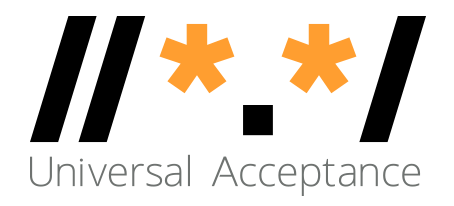 الإرسال والاستلام
يجب أن تكون لنا القدرة على الإرسال لأي من الشكلين:
mailboxName-UTF-8@A-labelform
mailboxName-UTF-8@U-labelform
يجب أن تكون لنا القدرة على الاستقبال من أي من الشكلين:
mailboxName-UTF-8@A-labelform
mailboxName-UTF-8@U-labelform
يجب أن يكون تخزين البريد الإلكتروني متسقًا مع اسم النطاق في أي شكل سواء تسمية A أو تسمية U
الإرسال/الاستلام الخلفي يجب أن يدار من خلال خادم البريد
عملية التسليم (خادم بريد إلكتروني  بتطبيق واجهة أمامية)
المكتبات المستخدمة في عملية التسليم يجب أن تكون متوافقة مع EAI
خادم البريد يجب أن يكون متوافقًا أيضًا مع EAI
أما عن كيفية جعل خادم البريد متوافقًا مع EAI فهو موضوع خارج نطاق هذا التدريب
الخلاصة
دعم لغات البرمجة
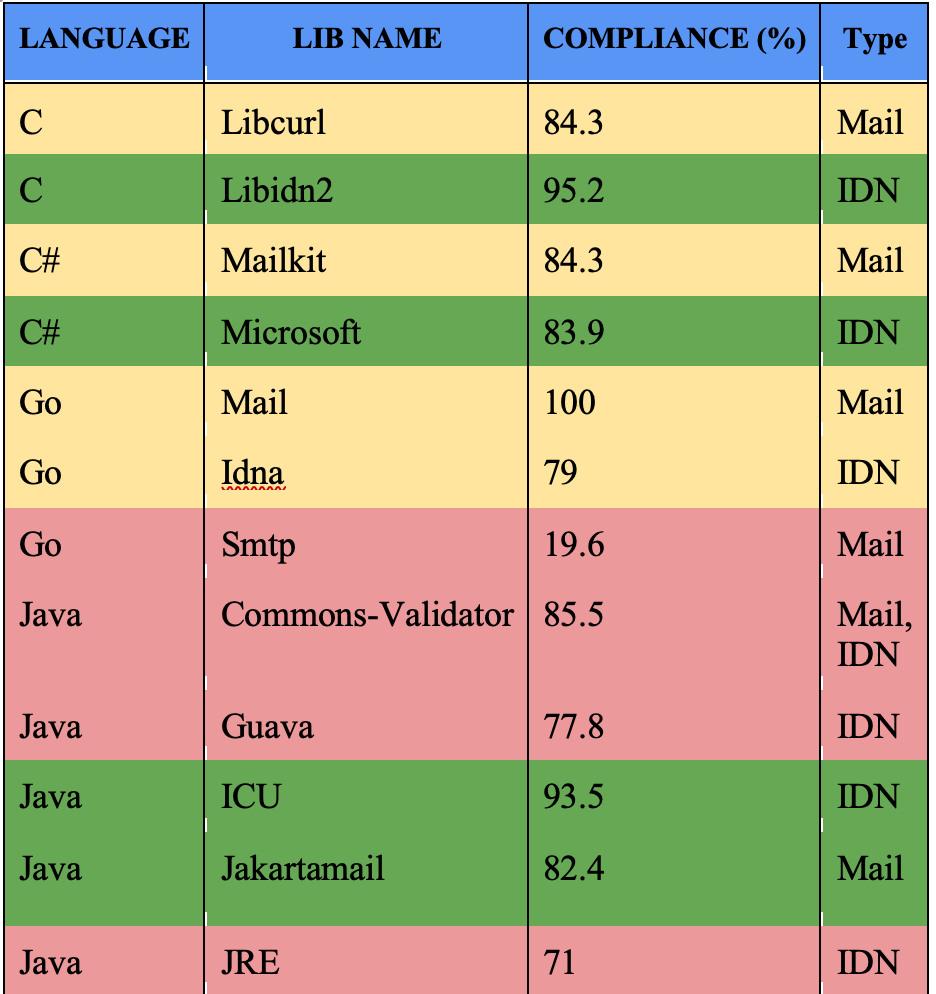 UASG018A
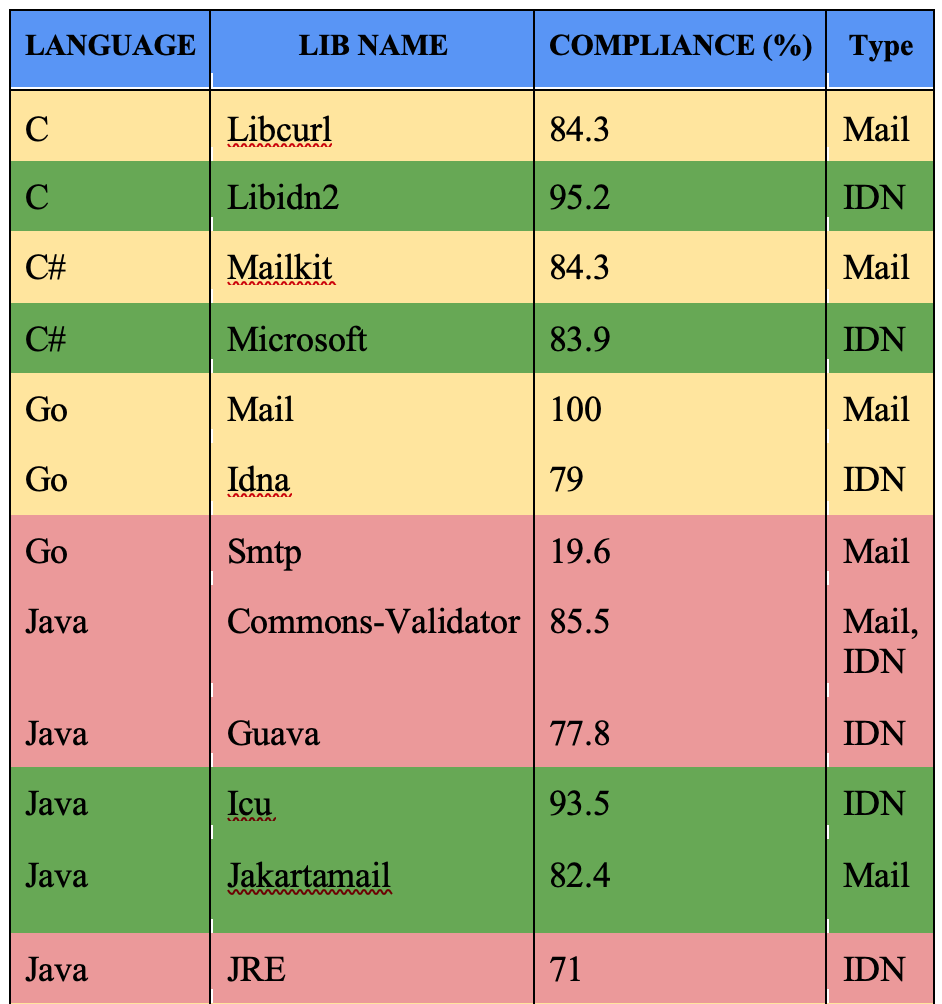 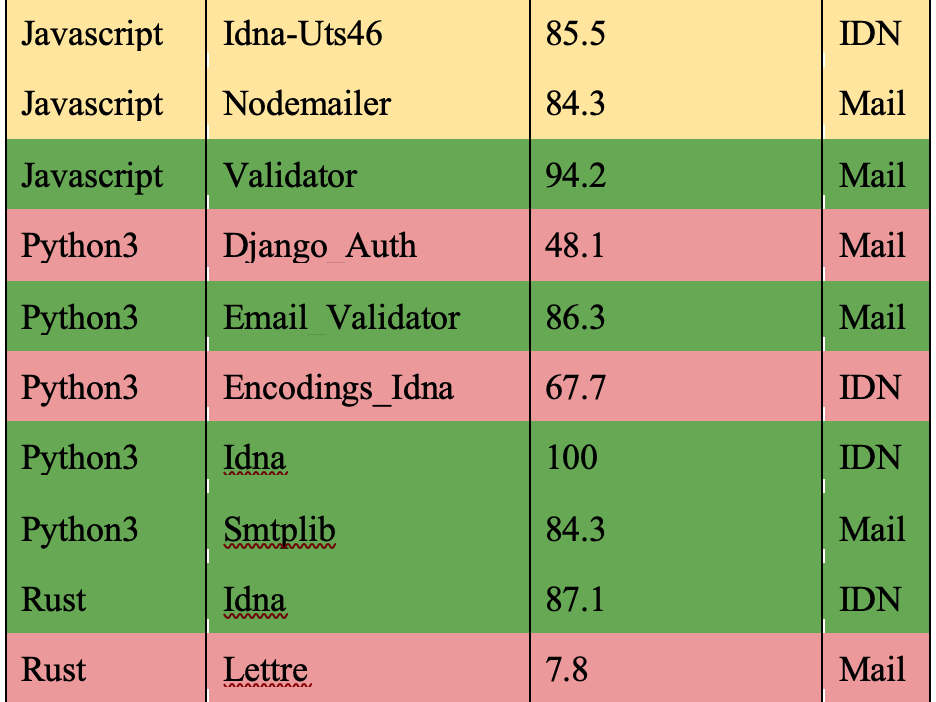 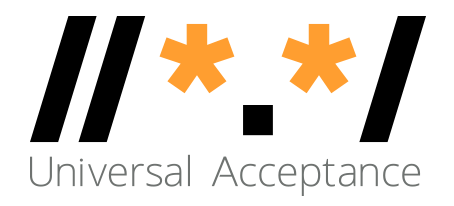 دعم EAI عن طريق أدوات وخدمات البريد الإلكتروني
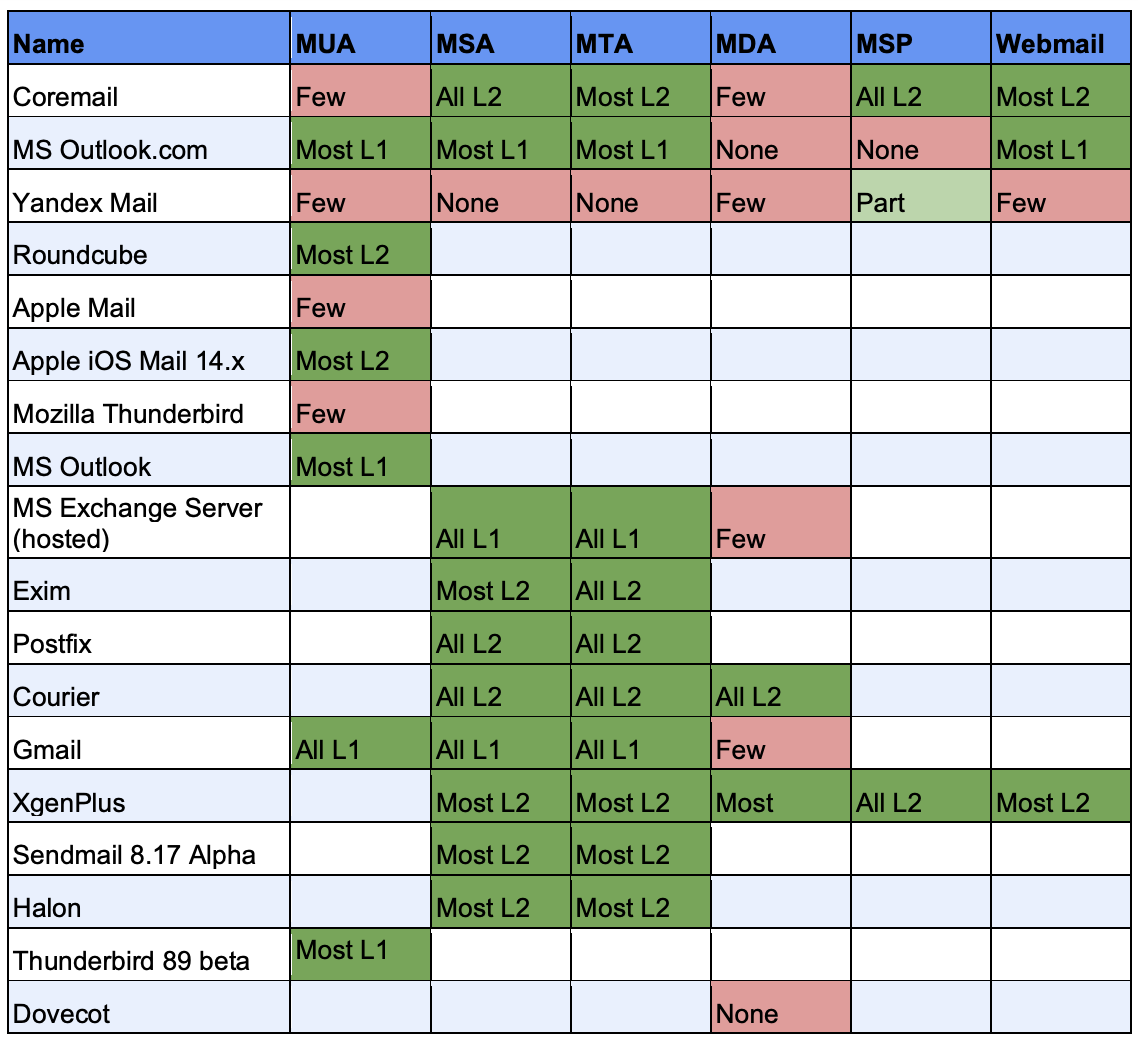 راجع نتائج الاختبار التفصيلية فيUASG030A : نتائج اختبار برنامج EAI
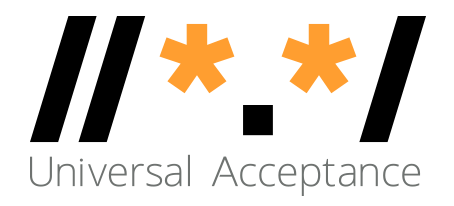 رحلة ICANN نحو الجاهزية للقبول الشامل UA – النموذج
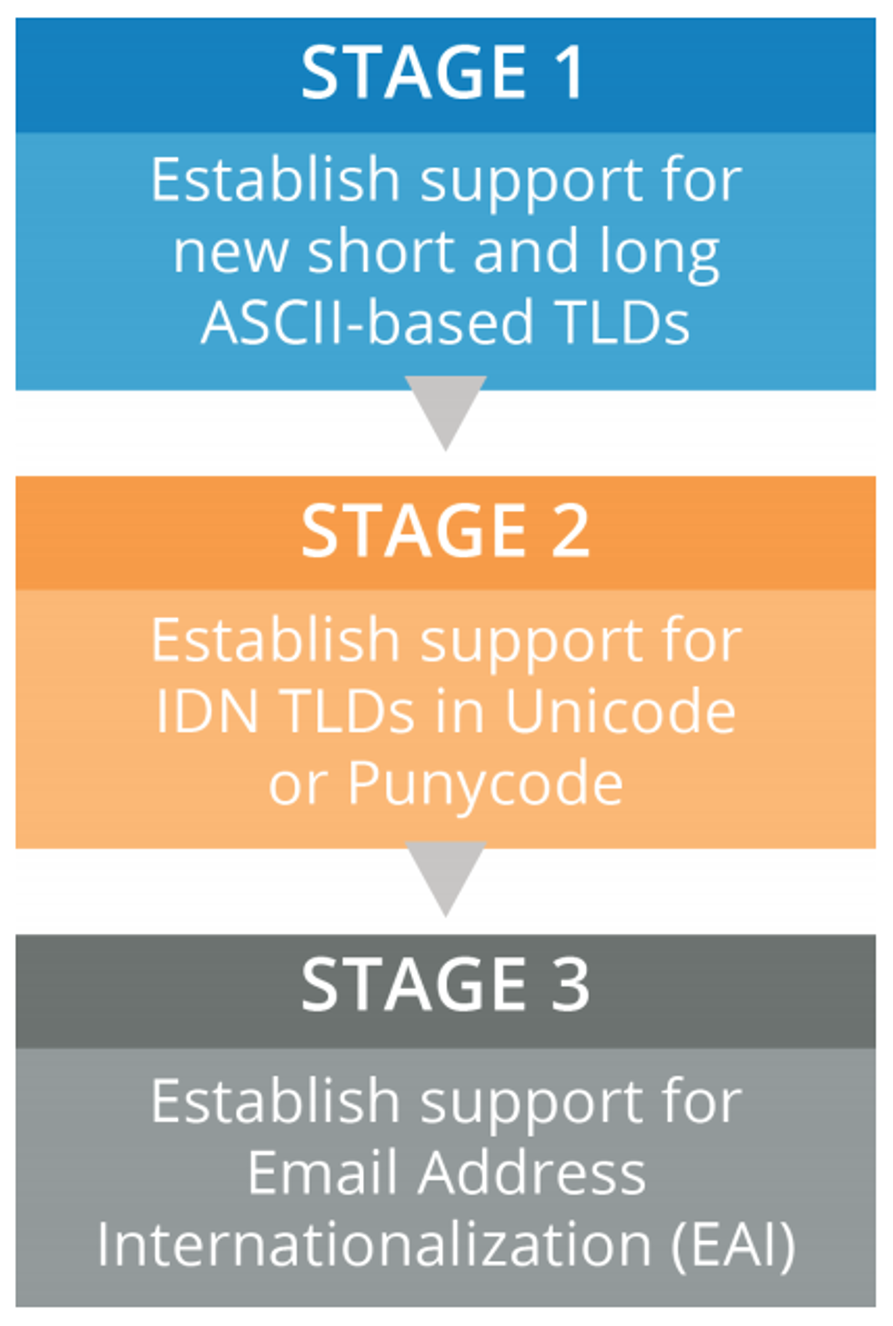 المرحلة 1: قم بتحديث الخدمات لدعم كل من نطاقات TLD بترميز ASCII الجديدة القصيرة والطويلة
المرحلة 2: قم بتحديث الخدمات لدعم أسماء النطاقات المدوّلة (IDN) بدون ترميز ASCII في Unicode (العلامة U)، وتمثيلات IDN بترميز ASCII في Punycode (العلامة A)
المرحلة 3: قم بتحديث البنية الأساسية والخدمات لدعم عناوين البريد الإلكتروني بدون ترميز ASCII
ملاحظة: يجب أن تدعم جميع المكونات تدويل عناوين البريد الإلكتروني (EAI) قبل أن تصبح البنية الأساسية متوافقة

راجع التفاصيل في دراسة الحالة من ICANN
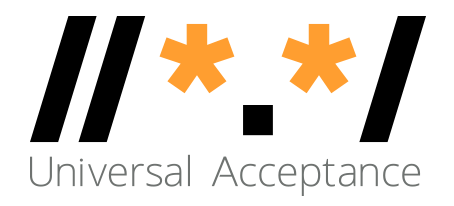 بادر بالمشاركة!
لمزيد من المعلومات حول القبول الشامل UA، أرسل بريدًا إلكترونيًا info@uasg.tech أو UAProgram@icann.org
 اطلع على جميع مستندات المجموعة التوجيهية للقبول الشامل UASG والعروض التقديمية على https://uasg.tech
 اطلع على تفاصيل العمل الجاري من صفحات ويكي على: https://community.icann.org/display/TUA
 بادر بالاشتراك أو الاستماع في قائمة نقاش UA على https://uasg.tech/subscribe
بادر بالتسجيل للمشاركة في مجموعات عمل UA هنا
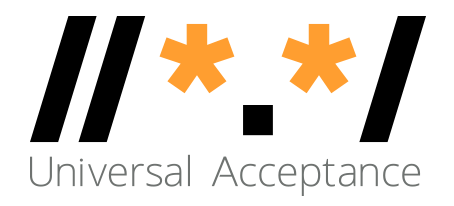 بعض المواد ذات الصلة
راجع https://uasg.tech للاطلاع على قائمة كاملة بالتقارير
الدليل السريع للقبول الشامل: UASG005
مقدمة حول القبول الشامل: UASG007
دليل سريع إلى تدويل عناوين البريد الإلكتروني: UASG014
تدويل عناوين البريد الإلكتروني – نظرة عامة فنية: UASG012
امتثال القبول الشامل لبعض مكتبات لغات وأطر عمل البرمجة – UASG018A
تدويل عناوين البريد الإلكتروني EAI - تقييم برامج وخدمات البريد الإلكتروني الرئيسية: UASG021B
إطار عمل الجاهزية للقبول الشامل: UASG026
اعتبارات تسمية صناديق وارد البريد الإلكتروني المدوَّل: UASG028
تقييم دعم تدويل عناوين البريد الإلكتروني في تقرير برامج وخدمات البريد الإلكتروني: UASG030
القبول الشامل لأنظمة إدارة المحتوى (CMS) المرحلة 1 – WordPress: UASG032
أمثلة الأكواد المستخدمة: https://github.com/icann/ua-code-samples
تواصل مع  - ICANNشكراً لكم وأطرحوا أسئلتكم الآن
البريد الإلكتروني: sarmad.hussain@icann.org